ВИСОКА  ПОСЛОВНО ТЕХНИЧКА  ШКОЛА 
 СТРУКОВНИХ СТУДИЈА –УЖИЦЕ
мр  Радомир Стојановић
Предмет: 

ПРЕДУЗЕТНИШТВО
 II ДЕО
2015 година
10. ИНСТИТУЦИОНАЛНА ПОДРШКА
РАЗВОЈУ ПРЕДУЗЕТНИШТВА 



РАЗВОЈ ПРЕДУЗЕТНИШТВА (И СЕКТОРА МСП) ЈЕ НЕЗАМИСЛИВ (И НЕМОГУЋ) БЕЗ
     ИНСТИТУЦИОНАЛНЕ ПОДРШКЕ!!!
     
ЗАШТО?
    ЗБОГ ПОЗНАТИХ ОГРАНИЧЕЊА КОЈА СУ КАРАКТЕРИСТИЧНА ЗА ПОЧЕТНИКЕ
    И СЕКТОР МСПП

 ИНСТИТУЦИОНАЛНА ПОДРШКА СЕКТОРУ СЕ ПРИМЕЊУЈЕ И У
     НЕРАЗВИЈЕНИМ И ЗЕМЉАМА У РАЗВОЈУ АЛИ И У НАЈРАЗВИЈЕНИЈИМ
     ЕКОНОМИЈАМА СВЕТА.
ЦИЉЕВИ
ИНСТИТУЦИОНАЛНЕ ПОДРШКЕ


ОМОГУЋИТИ ПОМОЋ И ПОДРШКУ НА САМОМ ПОЧЕТКУ
    ОТПОЧИЊАЊА ДЕЛАТНОСТИ ТЈ. ОНДА КАД ИМ ЈЕ И НАЈПОТРЕБНИЈА
     
ОМОГУЋИТИ ПРИСТУП ФИНАНСИЈСКИМ СРЕДСТВИМА
    ПОД ПОВОЉНИЈИМ УСЛОВИМА НЕГО ШТО НУДЕ ПОСЛОВНЕ БАНКЕ

 ОБУЧИТИ И ЕДУКOВАТИ ПРЕДУЗЕТНИКЕ И ЗАПОСЛЕНЕ  ПО
     РАЗЛИЧИТИМ ПИТАЊИМА ОТПОЧИЊАЊА И ДАЉЕГ ПОСЛОВАЊА
НИВОИ
ИНСТИТУЦИОНАЛНЕ ПОДРШКЕ



 МЕЂУНАРОДНИ,
     
 НАЦИОНАЛНИ (ДРЖАВНИ),

  РЕГИОНАЛНИ

  ЛОКАЛНИ – ГРАДОВИ И ОПШТИНЕ
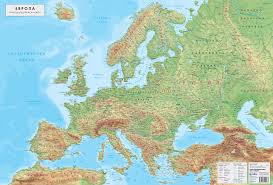 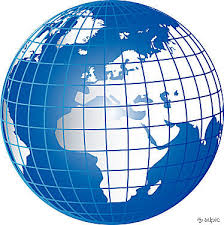 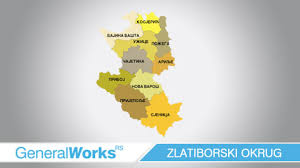 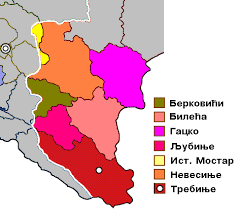 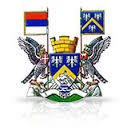 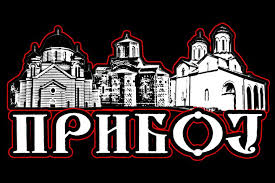 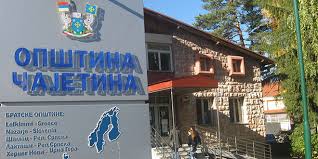 НОСИОЦИ
ИНСТИТУЦИОНАЛНЕ ПОДРШКЕ


ВЛАДА ( МИНИСТАРСТВА, СПЕЦИЈАЛИЗОВАНЕ ВЛАДИНЕ АГЕНЦИЈЕ,
                     РЕГИОНАЛНЕ РАЗВОЈНЕ АГЕНЦИЈЕ, РЕГИОНАЛНИ И ЛОКАЛНИ
                      ОРГАНИ ВЛАСТИ)
     
НЕВЛАДИНЕ ОРГАНИЗАЦИЈЕ ( ДОМАЋЕ И СТРАНЕ НВО, ПРИВРЕДНЕ
                     КОМОРЕ НА НАЦИОНАЛНОМ И РЕГИОНАЛНИМ НИВОИМА,
                     МЕЂУНАРОДНЕ ОРГАНИЗАЦИЈЕ, ОБРАЗОВНЕ ИНСТИТУЦИЈЕ...)

ЈАВНО ПРИВАТНО ПАРТНЕРСТВО (ЈПП)
ИЗВОРИ
ИНСТИТУЦИОНАЛНЕ ПОДРШКЕ

ДОМАЋИ

СТРАНИ   СТРАНЕ ОРГАНИЗАЦИЈЕ, ИНСТУТУЦИЈЕ И ДОНАТОРИ. 
                         У Р. СРБИЈИ СУ ТО:
                         ПРОЈЕКТИ ЕУ, 
                         ЕВРОПСКЕ МРЕЖЕ ПРЕДУЗЕТНИШТВА-ЕЕН,
                         ЈАПАНСКА АГЕНЦИЈА ЗА МЕЂУНАРОДНУ САРАДЊУ-ЈИЦА,
                         НЕМАЧКА ОРГАНИЗАЦИЈА ЗА ТЕХНИЧКУ САРАДЊУ-ГТЗ,
                         АМЕРИЧКЕ АГЕНЦИЈА ЗА МЕЂУНАРОДНИ РАЗВОЈ-УСАИД,
                         ШВАЈЦАРСКА АГЕНЦИЈА ЗА РАЗВОЈ И САРАДЊУ-СДЦ,
                         УН- УНДП...
ИНСТИТУЦИОНАЛНЕ ПОДРШКЕ
             ПРЕМА КАРАКТЕРУ (САДРЖАЈУ)


НЕФИНАНСИЈСКА
            ОБУКЕ, СЕМИНАРИ,
            МЕНТОРИНГ, 
            САВЕТОДАВСТВО,
            КЛАСТЕРИ...

ФИНАНСИЈСКА
            СТАРТ АП КРЕДИТИ ЗА ПОЧЕТНИКЕ,
            ГАРАНЦИЈЕ ЗА ИЗВОЗНИКЕ,
            КРЕДИТИ ЗА ПОДСТИЦАЊЕ ПРОИЗВОДЊЕ И ИЗВОЗА...
ПРИНЦИПИ КОД
 РАСПОДЕЛЕ И КОРИШЋЕЊА
                                           ПОДСТИЦАЈНИХ СРЕДСТАВА


ЈАВНОСТ
            ДА СЕ ОБАВЕСТИ ЗАИНТЕРЕСОВАНА ЈАВНОСТ О ПОСТОЈАЊУ
            КОНКРЕТНОГ ВИДА ПОМОЋИ И ПОДРШКЕ, КРОЗ ЈАВНЕ КОНКУРСЕ
            И МЕДИЈЕ

ЈАСНИ УСЛОВИ ДОДЕЛЕ СРЕДСТАВА
             УСЛОВИ ДА БУДУ ЈАСНО ДЕФИНИСАНИ И НАВЕДЕНИ У
             КОНКУРСНОЈ ДОКУМЕНТАЦИЈИ

 НАМЕНСКО КОРИШЋЕЊЕ ПОДСТИЦАЈНИХ СРЕДСТАВА
             ДА  ПРЕДУЗЕТНИЦИ  НАМЕНСКИ ИСКОРИСТЕ ПОМОЋ
ИНСТИТУЦИОНАЛНУ ПОДРШКУ МСП У САВРЕМЕНИМ 
УСЛОВИМА КАРАКТЕРИШЕ ХЕТЕРОГЕНОСТ, ТАЧНИЈЕ

ВЕЛИКИ БРОЈ НОСИЛАЦА И

ШИРОК СПЕКТАР ИНСТРУМЕНАТА

                                             ВАЖНО!!!!!!!!!!!!!!!!!!!!!!!!
           НЕОПХОДНА КООРДИНИРАНА АКТИВНОСТ И
                МЕЂУСОБНА САРАДЊА ИНСТИТУЦИЈА
4 СТУБА СИСТЕМА 
ИНСТИТУЦИОНАЛНЕ ПОДРШКЕ
ТЕЛА И СТРАТЕШКА ДОКУМЕНТА КАО ОСНОВ
ЗА ИНСТИТУЦИОНАЛНЕ ПОДРШКЕ




                                              
                                                        СТРАТЕГИЈА 
       ЗА ПОДРШКУ  РАЗВОЈА МАЛИХ И СРЕДЊИХ ПРЕДУЗЕЋА,
                        ПРЕДУЗЕТНИШТВА И КОНКУРЕНТНОСТИ
                                ЗА ПЕРИОД  2015. ДО 2020. ГОДИНЕ

             ДОНОСИ: ВЛАДА РЕПУБЛИКЕ СРБИЈЕ (март 2015 године)

                                                                              6 СТУБОВА: 
                                               УНАПРЕЂЕЊЕ ПОСЛОВНОГ ОКРУЖЕЊА;
                                 УНАПРЕЂЕЊЕ ПРИСТУПА ИЗВОРИМА ФИНАНСИРАЊА;
                                          КОНТИНУИРАНИ РАЗВОЈ ЉУДСКИХ РЕСУРСА;
                                     ЈАЧАЊЕ ОДРЖИВОСТИ И КОНКУРЕНТОСТИ МСПП;
                                     УНАПРЕЂЕЊЕ ПРИСТУПА НОВИМ ТРЖИШТИМА И
                         РАЗВОЈ И ПРОМОЦИЈА ПРЕДУЗЕТНИЧКОГ ДУХА И ПОДСТИЦАЊЕ
                    ПРЕДУЗЕТНИШТВА ЖЕНА, МЛАДИХ  И СОЦИЈАЛНОГ ПРЕДУЗЕТНИШТВА
ТЕЛА И СТРАТЕШКА ДОКУМЕНТА КАО ОСНОВ
ЗА ИНСТИТУЦИОНАЛНЕ ПОДРШКЕ


                                                      АКЦИОНИ ПЛАН 
                       ЗА СПРОВОЂЕЊЕ СТРАТЕГИЈЕ по годинама
  ( НПР: АКЦИОНИ ПЛАН ЗА СПРОВОЂЕЊЕ СТРАТЕГИЈЕ ЗА 2015 ГОДИНУ 
                              СА ПРОЈЕКЦИЈОМ ЗА 2016 ГОДИНУ)

                                                          ФОРУМ МСПП
                                             ПРИВРЕДНА КОМОРА СРБИЈЕ

           САВЕТ ЗА МСП, ПРЕДУЗЕТНИШТВО И КОНКУРЕНТНОСТ
                    ТЕЛО ВЛАДЕ Р. СРБИЈЕ ЗА КОРДИНАЦИЈУ ПОЛИТИКЕ 
                            ПРЕМА СЕКТОРУ МСП И ПРЕДУЗЕТНИШТВА
10.1. КЉУЧНЕ ИНСТИТУЦИЈЕ
ЗА ПОМОЋ И ПОДРШКУ ПРЕДУЗЕТНИШТВУ
 У Р. СРБИЈИ


                                                            МИНИСТАРСТВО ПРИВРЕДЕ
                    WWW.PRIVREDA.GOV.RS   -  “КРОВНА” ИНСТИТУЦИЈА


              НАЦИОНАЛНА АГЕНЦИЈА ЗА РЕГИОНАЛНИ РАЗВОЈ -НАРР
( ПРАВНИ СЛЕДБЕНИК  РЕПУБЛИЧКЕ  АГЕНЦИЈЕ ЗА РАЗВОЈ МСПП )
                                                                     СА
МРЕЖОМ АКРЕДИТОВАНИХ РЕГИОНАЛНИХ РАЗВОЈНИХ АГЕНЦИЈА-АРРА
                                                 WWW.NARR.GOV.RS
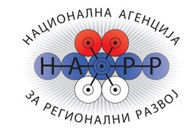 10.1. КЉУЧНЕ ИНСТИТУЦИЈЕ
ЗА ПОМОЋ И ПОДРШКУ ПРЕДУЗЕТНИШТВУ
 У Р.СРБИЈИ


  
      ФОНД ЗА РАЗВОЈ Р. СРБИЈЕ
    WWW.FOND ZA RAZVOJ.GOV.RS


 АГЕНЦИЈА ЗА СТРАНА УЛАГАЊА И 
     ПРОМОЦИЈУ ИЗВОЗА- СИЕПА
                  WWW.SIEPA.GOV.RS


 АГЕНЦИЈА ЗА ОСИГУРАЊЕ ИЗВОЗА- АОФИ
                 WWW.AOFI.GOV.RS
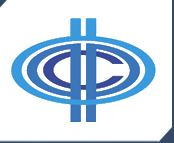 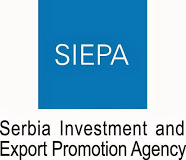 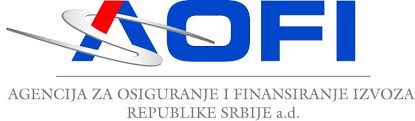 МИНИСТАРСТВО ПРИВРЕДЕ
              КЛАСТЕРИ,
              ПОСЛОВНИ ИНКУБАТОРИ, 
              ИНОВАТИВНОСТ       

   НАЦИОНАЛНА АГЕНЦИЈА ЗА РЕГИОНАЛНИ РАЗВОЈ
                    НЕФИНАНСИЈСКА,
               ФИНАНСИЈСКА,
               ПОДРШКА ПРЕДУЗЕТНИШТВУ,
               МЕЂУНАРОДНИ САЈАМ ПРЕДЗЕТНИШТВА “БИЗНИС БАЗА”

   ФОНД ЗА РАЗВОЈ Р. СРБИЈЕ
                 КРЕДИТИ ЗА: ПОЧЕТНИКЕ,ПРЕДУЗЕТНИКЕ, ПРИВРЕДНА ДРУШТВА,
                                               РАВНОМЕРАН РЕГИОНАЛНИ РАЗВОЈ

                 ГАРАНЦИЈЕ ЗА: ПРЕДУЗЕТНИКЕ И ПРАВНА ЛИЦА
МЕЂУНАРОДНИ 
САЈАМ ПРЕДУЗЕТНИШТВА
           “БИЗНИС БАЗА”
                У БЕОГРАДУ
АГЕНЦИЈА ЗА СТРАНА УЛАГАЊА И ПРОМОЦИЈУ ИЗВОЗА- СИЕПА
              ПОДРШКА ИЗВОЗНО ОРИЈЕНТИСАНИМ ПРЕДУЗЕЋИМА
               ПОВЕЗИВАЊЕ ДОМАЋИХ ПРЕДУЗЕЋА СА ПОТЕНЦИЈАЛНИМ
                      СТРАНИМ ИНВЕСТИТОРИМА

                   
  АГЕНЦИЈА ЗА ОСИГУРАЊЕ ИЗВОЗА- АОФИ
               ОСИГУРАЊЕ ИЗВОЗА
               ФИНАНСИРАЊЕ ИЗВОЗА (ИНО КУПАЦА, ИЗВОЗНИКА)
                ФАКТОРИНГ
                ИЗДАВАЊЕ ГАРАНЦИЈА
                ФОРФЕТИНГ
                КОНСАЛТИНГ
ИНСТИТУЦИОНАЛНА ПОДРШКА
               НА  ЛОКАЛНОМ НИВОУ – ОПШТИНЕ И ГРАДОВИ



 

 ПОРЕД ДО САДА НАВЕДЕНИХ ИНСТИТУЦИЈА НА ДРЖАВНОМ НИВОУ, И ЛОКАЛНА
  САМОУПРАВА МОЖЕ И МОРА ДА ДОПРИНЕСЕ РАЗВОЈУ СЕКТОРА МСП
        
  ФОРМИРАЊЕ САВЕТА ЗА ЗАПОШЉАВАЊЕ 
                                                       СОЦИЈАЛНО ЕКОНОМСКОГ САВЕТА

  БУЏЕТСКА СРЕДСТВА ЗА ПОДРШКУ МСП

  ИЗРАДА СТРАТЕШКИХ ДОКУМЕНАТА  (НИШ, БАЊА ЛУКА...)

 ПРИВЛАЧЕЊЕ ИНВЕСТИТОРА ПОГОТОВО СТРАНИХ (ОЛАКШИЦЕ ЗА ОТВАРАЊЕ
                         НОВИХ ПОГОНА,УСТУПАЊЕ И ОПРЕМАЊЕ ЗЕМЉИШТА, ДОБРО
                         ОРГАНИЗОВАНА И ЕДУКОВАНА ЛОКАЛНА АДМИНИСТРАЦИЈА)

 
ОСНИВАЊЕ КАНЦЕЛАРИЈА ЗА ЛОКАЛНИ ЕКОНОМСКИ РАЗВОЈ - ЛЕР
ПРИМЕР ГРАДА БЕОГРАДА:

САВЕТ ЗА ЗАПОШЉАВАЊЕ ГРАДА БЕОГРАДА
            ДАЈЕ МИШЉЕЊЕ, ПРЕДЛОГЕ, ПРЕПОРУКЕ И ИНИЦИЈАТИВЕ У ВЕЗИ 
            ПОДСТИЦАЈА МСП, СМАЊЕЊА НЕЗАПОСЛЕНОСТИ  И СЛ.
              ЊА НЕЗАПОСЛЕНОСТИ И ДР. 

СОЦИЈАЛНО ЕКОНОМСКИ САВЕТ ( ОД 2007 Г.)

БУЏЕТСКА СРЕДСТВА 
             ЗА КРЕДИТИРАЊЕ  МСП , 
             “СТАРТ АП” КРЕДИТИ, 
             ФИНАНСИРАЊЕ УЧЕШЋА МСП И ПРЕДУЗЕТНИКА НА САЈМОВИМА,
             ПОДРШКА ФОРМИРАЊУ БИЗНИС ИНКУБАТОРА И
             ОПШТИНСКИХ КАНЦЕЛАРИЈА ЗА ПОДРШКУ МСП
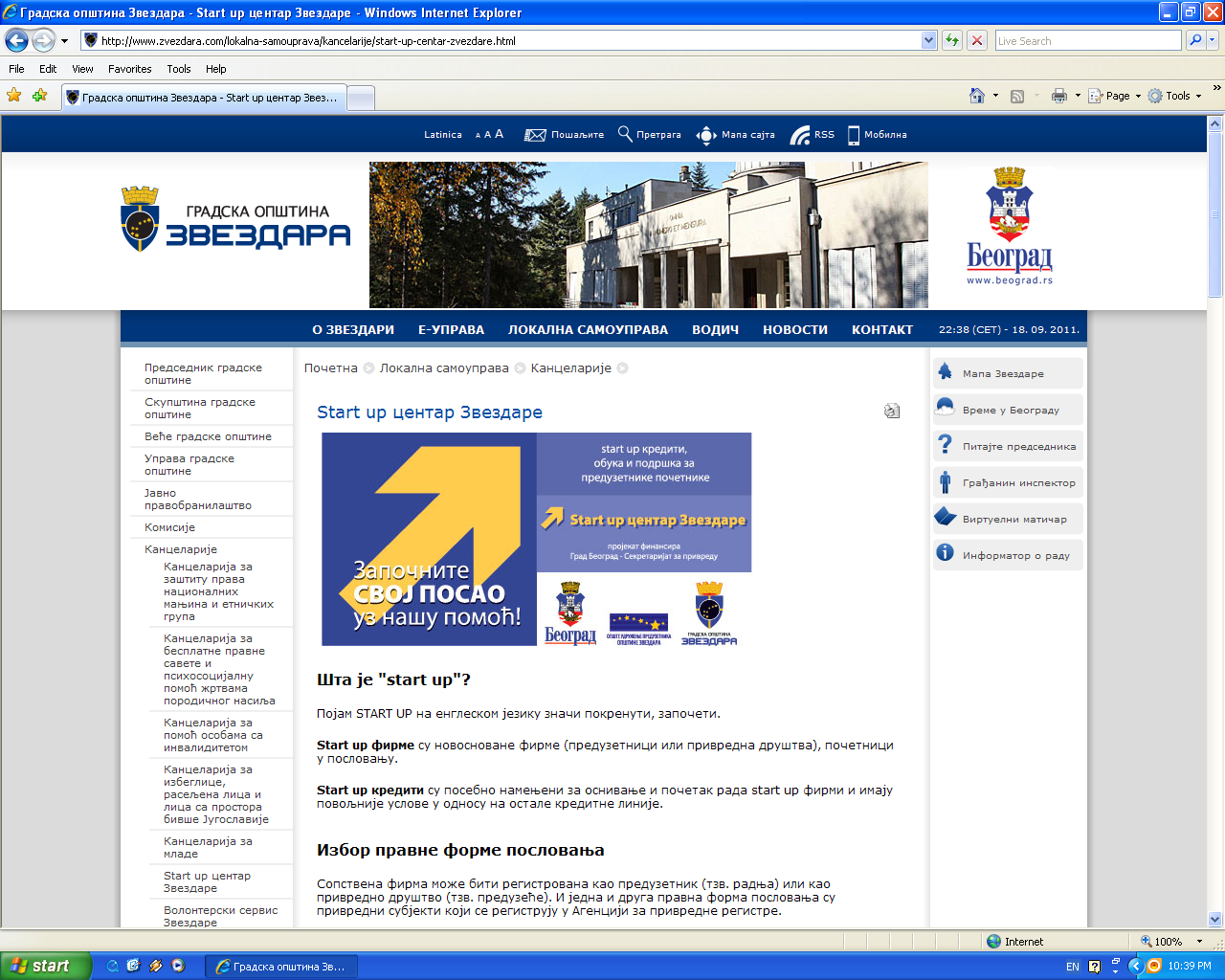 20
10.2. ОСТАЛЕ ИНСТИТУЦИЈЕ 
ЗА ПОМОЋ И ПОДРШКУ ПРЕДУЗЕТ. У Р. СРБИЈИ




 НАЦИОНАЛНА СЛУЖБА 
ЗА ЗАПОШЉАВАЊЕ - НСЗ
         WWW.NSZ.GOV.RS


 ПРИВРЕДНА КОМОРА СРБИЈЕ СА МРЕЖОМ
 РЕГИОНАЛНИХ  PRIVREDNIH КОМОРА - ПКС
          WWW.PKS.RS


АГЕНЦИЈА ЗА ПРИВРЕДНЕ РЕГИСТРЕ - АПР
                 APR.GOV.RS
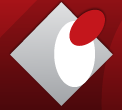 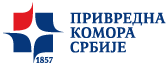 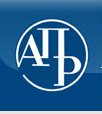 НАЦИОНАЛНА СЛУЖБА ЗА ЗАПОШЉАВАЊЕ - НСЗ
            УСЛУГЕ ЗА  а)ПОСЛОДАВЦЕ И
                                     б)НЕЗАПОСЛЕНА ЛИЦА     

           а) МЕНТОРИНГ,  
                СПЕЦИЈАЛИСТИЧКЕ ОБУКЕ,
                СУБВЕНЦИЈЕ ЗА ОТВАРАЊЕ НОВИХ РАДНИХ МЕСТА,
                ЈАВНЕ РАДОВЕ,
                ОСЛОБАЂАЊЕ ПЛАЋАЊА ДОПРИНОСА АКО ЗАПОСЛЕ ОДРЕЂЕНЕ
                       КАТЕГОРИЈЕ НЕЗАПОСЛЕНИХ ЛИЦА

            б) ПРОГРАМ “СТРУЧНА ПРАКСА”
                 ОБУКЕ ЗА ПОЗНАТОГ ПОСЛОДАВЦА
                  ОБУКЕ “ПУТ ДО УСПЕШНОГ ПРЕДУЗЕТНИКА”
ПРИВРЕДНА КОМОРА СРБИЈЕ СА МРЕЖОМ
       РЕГИОНАЛНИХ  ПРИВРЕДНИХ КОМОРА - ПКС
                ОДБОР ЗА МАЛА И СРЕДЊА ПРЕДУЗЕЋА – 35 ЧЛАНОВА
                ФОРУМ МСПП – 55 ЧЛАНОВА

             а)  ДОБИЈАЊЕ УВЕРЕЊА, ПОТВРДА И ДРУГИХ ИСПРАВА ЗА
                  ПОТРЕБЕ ПОСЛОВАЊА МСП:
                                  О ДОМАЋЕМ ПОРЕКЛУ РОБЕ
                                  ДА СЕ ОДРЕЂЕНА РОБА НЕ ПРОИЗВОДИ У Р.СРБИЈИ
                                  ИЗДАВАЊЕ ТИР ТАБЛИЦА
                                   ОВЕРЕ ОДРЕЂЕНИХ ИСПРАВА ЗА УВОЗ И ИЗВОЗ

             б)  БЕСПЛАТНЕ УСЛУГЕ И СЕРВИСНЕ ИНФОРМАЦИЈЕ ( О БОНИТЕТУ,
                   КОРИШЋЊЕ БАЗЕ ПОДАТАКА, БЕРЗАНСКЕ И КОНЈУКТУРНЕ
                   ИНФОРМАЦИЈЕ...).
АГЕНЦИЈА ЗА ПРИВРЕДНЕ РЕГИСТРЕ – АПР

      ОСНИВАЊЕМ АПР-а 2004 ГОДИНЕ УНАПРЕЂЕН ЈЕ ПОСЛОВНИ АМБИЈЕНТ
      И ОЛАКШАНО ПОСЛОВАЊЕ ТАКО ШТО ЈЕ:
            ОЛАКШАНО ОСНИВАЊЕ ПРЕДУЗЕЋА ТЈ. ПОЧЕТАК ОБАВЉАЊА ДЕЛАТ.
            СКРАЋЕНО ВРЕМЕ ЗА РЕГИСТРОВАЊЕ ПРЕДУЗЕЋА
            ОЛАКШАНО И ГАШЕЊЕ ПРЕДУЗЕЋА
            СМАЊЕНЕ АДМИНИСТРАТИВНЕ ПРОЦЕДУРЕ
            ВЕЋА ПРАВНА СИГУРНОСТ У ОДРЕЂЕНИМ АСПЕКТИМА ПОСЛОВАЊА
         
   ЕЛЕКТРОНСКА ПРИЈАВА ЗА ОСНИВАЊЕ РАДЊИ ОД 2008. ГОДИНЕ

   ЈЕДНОШАЛТЕРСКИ СИСТЕМ ОД 2009. ГОДИНЕ
АПР ВОДИ И РЕГИСТРЕ:
            ПРИВРЕДНИХ ДРУШТАВА

            ПРЕДУЗЕТНИКА

            ЗАЛОЖНОГ ПРАВА НА ПОКРЕТНИМ СТВАРИМА И ПРАВИМА (2005. Г.)

            ФИНАНСИЈСКИХ ИЗВЕШТАЈА И ПОДАТАКА О БОНИТЕТУ (2010. Г.)

            ФИНАНСИЈСКОГ ЛИЗИНГА
10.3.                      ИНСТРУМЕНТИ  
                         ЗА ПОДРШКУ ПРЕДУЗЕТНИЦИМА



   ШИРОКА ЛЕПЕЗА РАЗЛИЧИТИХ ИНСТРУМЕНАТА,

   ПРИМЕНА ПОЈЕДИНАЧНОГ ИНСТРУМЕНТА ЗАВИСИЋЕ ОД КОНКРЕТНЕ
   СИТУАЦИЈЕ – ПОТРЕБА МСП И ИНТЕРЕСА  ДРЖАВЕ,

   ИНСТРУМЕНТИ СЕ КОМБИНУЈУ И ПАРАЛЕЛНО ПРИМЕЊУЈУ
   (НПР: ПРВО СЕ ПРИМЕЊУЈЕ “ОБУКА ЗА ПОЧЕТНИКЕ” А ТЕК ОНДА И
    “КРЕДИТИ ЗА ПОЧЕТНИКЕ”), 

   ПОСТОЈИ ЗНАЧАЈНА РАЗЛИКА У ЦИЉЕВИМА И НАМЕНИ ИНСТРУМЕНАТА

   НЕ ПОСТОЈИ ЈЕДИНСТВЕНА КЛАСИФИКАЦИЈА ИНСТРУМЕНАТА
10.3.1. САВЕТОДАВНО ИНФОРМАТИВНА ПОДРШКА




   ОБУКЕ ЗА ПОЧЕТНИКЕ У БИЗНИСУ,
   
   СПЕЦИЈАЛИСТИЧКЕ ОБУКЕ,

 ПОДРШКА ПОСЛОДАВЦИМА КРОЗ СУБВЕНЦИОНИСАНО ЗАПОШЉАВАЊЕ
          ОБУКЕ ЗА ПОЗНАТОГ ПОСЛОДАВЦА
          ОБУКЕ ЗА ПРИПРАВНИКЕ “ПРВА ШАНСА”
          ПРОГРАМ “ СТРУЧНА ПРАКСА ЗА ИНВАЛИДЕ”...

НЕФИНАНСИЈСКА ПОДРШКА ПОСЛОДАВЦИМА
          СЕЛЕКЦИЈА КАНДИДАТА ЗА ЗАПОШЉАВАЊЕ
          ОРГАНИЗАЦИЈА САЈМА ЗАПОШЉАВАЊА
          МЕЂУРЕГИОНАЛНО ПОСРЕДОВАЊЕ У ЗАПОШЉАВАЊУ

МЕНТОРИНГ
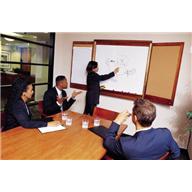 САВЕТОДАВСТВО (КОНСАЛТИНГ)
                ПРАВНИ,
                ФИНАНСИЈСКИ,
                У ВЕЗИ ИНОВАЦИЈА И ПРОНАЛАЗАШТВА,
                ЗА ИЗВОЗНИКЕ...
   
 В АЖ Н О !!!!!!!!!!!!!!!!!!!!!!!
  САВЕТОДАВНО ИНФОРМАТИВНЕ АКТИВНОСТИ МОРАЈУ ДА БУДУ
  ПРИЛАГОЂЕНЕ ПОТРЕБАМА КОРИСНИКА:
             - ПОСЛОДАВЦИМА (ВЛАСНИЦИМА МСП), АЛИ И
             - ПОЛАЗНИЦИМА (ПОЧЕТНИЦИМА И НОВОЗАПОСЛЕНИМ ЛИЦИМА)

ДА ОМОГУЋЕ ШТО ВИШЕ ПРАКТИЧНИХ ЗНАЊА И ВЕШТИНА КОЈИ ЋЕ МОЋИ
ДА СЕ ПРИМЕНЕ У ПОСЛУ И ТАКЕ ДОПРИНЕСУ УНАПРЕЂЕЊУ ПОСЛОВАЊА
МСП И ПРЕДУЗЕТНИКА
КРЕДИТИ ЗА 
                   ПОДСТИЦАЊЕ РАВНОМЕРНОГ ЕКОНОМСКОГ РАЗВОЈА:

                        -  ЗА ПРЕДУЗЕЋА У НЕРАЗВИЈЕНИМ ОПШТИНАМА

                   -  ЗА РАДНО ИНТЕЗИВНЕ ГРАНЕ  ПРЕРАЂИВ. ИНДУСТР. У
                                              НЕРАЗВИЈЕНИМ ОПШТИНАМА

                                  -  ЗА ПОДСТИЦАЊЕ ЗАПОШЉАВАЊА 
                                      У ДЕВАСТИРАНИМ ПОДРУЧЈИМА
10.3.2. КРЕДИТНА ПОДРШКА



                                      КРЕДИТНА ПОДРШКА ЈЕ  УСМЕРЕНА НА
                                    ПОЧЕТАК,
                ОДРЖАВАЊЕ ПРОИЗВОДЊЕ И
                УНАПРЕЂЕЊЕ ПРОИЗВОДЊЕ 


      
  КРЕДИТИ ЗА ПОЧЕТНИКЕ У ПОСЛУ (СТАРТ АП КРЕДИТИ)
   
  КРАТКОРОЧНИ КРЕДИТИ ЗА ПОВРЕМЕНА ОБРТНА СРЕДСТВА У ЦИЉУ
  ПОВЕЋАЊА КОНКУРЕНТНОСТИ И ЛИКВИДНОСТИ,

  ИНВЕСТИЦИОНИ КРЕДИТИ
  
  КРАТКОРОЧНИ КРЕДИТИ ЗА ИЗВОЗНИКЕ
ГАРАНЦИЈЕ И ОСИГУРАЊЕ 

                                                ПРВЕНСТВЕНО СЛУЖЕ  ЗА
        ПОДРШКУ ПЛАСМАНУ И ПРОДАЈИ ПРОИЗВОДА И УСЛУГА, 
                                 ПОСЕБНО НА ИНОСТРАНОМ ТРЖИШТУ.

                                           ЦИЉ ОВОГ ВИДА ПОДРШКЕ:
                                 ПОВЕЋАЊЕ СИГУРНОСТИ У ПОСЛОВАЊУ
                                                 ПОКРИВАЊЕ РИЗИКА

                                            ГАРАНЦИЈЕ ЗА ИЗВОЗНИКЕ
                       ГАРАНЦИЈЕ ЗА ПРАВНА ЛИЦА И ПРЕДУЗЕТНИКЕ
         ОСИГУРАЊЕ ОД КОМЕРЦ. И НЕКОМЕРЦИЈАЛНИХ РИЗИКА
         ФАКТОРИНГ ( УСТУПАЊЕ ПОТРАЖИВАЊА ЗА ИСПОРУЧЕНУ РОБУ, ТЈ.
             ПРЕДУЗЕЋЕ ДА НАПЛАТИ РОБУ ПРЕ ДОСПЕЋА РОКА ЗА НАПЛАТУ)
10.3.3. ОСТАЛИ ИНСТРУМЕНТИ



  БЕСПОВРАТНА СРЕДСТВА ЗА БРЗОРАСТУЋА МСП – “ПОСЛОВНЕ ГАЗЕЛЕ”
            
  БЕСПОВРАТНА СРЕДСТВА ЗА ИНВЕСТИТОРЕ ( ПО НОВООТВОРЕНОМ
                    РАДНОМ МЕСТУ, СТИМУЛИШУ СЕ СТРАНИ ИНВЕСТИТОРИ)

      
  БЕСПОВРАТНА СРЕДСТВА ЗА ИЗВОЗНИКЕ (ЗА: САЈАМСКЕ НАСТУПЕ,
                    ИСТРАЖИВАЊА ИНО ТРЖИШТА, ПРОМО МАТЕРИЈАЛЕ...)
   
  ОСЛОБАЂАЊЕ ПОСЛОДАВЦА ОД ПЛАЋАЊА ДОПРИНОСА ЗА СОЦИЈАЛНО
                    ОСИГУРАЊЕ ( ЗА ПОСЕБНО ОСЕТЉИВЕ КАТЕГОРИЈЕ НЕЗАПОСЛ)

  СУБВЕНЦИЈЕ ЗА ЗАПОШЉАВАЊЕ
                    ЗА САМОЗАПОШЉАВАЊЕ
                    ЗА ОТВАРАЊЕ НОВИХ РАДНИХ МЕСТА
10.3.4.   ПОСЕБНИ ПРОГРАМИ 
               ПОДРШКЕ ПРЕДУЗЕТНИШТВУ


  ПРОГРАМ РАЗВОЈА КОНКУРЕНТНОСТИ И ПРОМОЦИЈУ ИЗВОЗА - СЕЦЕП
       ( АКЦЕНАТ ЈЕ НА РАЗВОЈУ КЛАСТЕРА, РАЗВОЈУ ДОБАВЉАЧА И 
        УНАПРЕЂЕЊУ  ИЗВОЗНИХ СПОСОБНОСТИ СРПСКИХ МСП),

  ОКВИРНИ ПРОГРАМ ЕУ ЗА
 КОНКУРЕНТНОСТ И ИНОВАТИВНОСТ – ЦИП

      
  ЕВРОПСКА МРЕЖА ПРЕДУЗЕТНИШТВА – ЕЕН
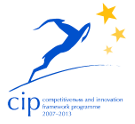 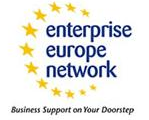 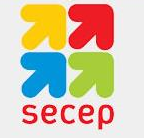 10.3.4.   ПОСЕБНИ ПРОГРАМИ 
               ПОДРШКЕ ПРЕДУЗЕТНИШТВУ



           СЕДМИ ОКВИРНИ ПРОГРАМ ЗА ИСТРАЖИВАЊЕ,
      ТЕХНОЛОШКИ    РАЗВОЈ И ОГЛЕДНЕ АКТИВНОСТИ – ФП 17 
                (СУШТИНА: ПРИМЕНА НАУЧНИХ ЗНАЊА У ПРИВРЕДИ)

 
                     ПОДРШКА РАЗВОЈУ МСПП У Р. СРБИЈИ 
                           (ФИНАНСИРА ЕУ КРОЗ ИПА ПРОГРАМ 2012; 
                                                 СПРОВОДИ ЕБРД; 
                ГЛАВНИ КОРИСНИК  МИНИСТАРСТВО ПРИВРЕДЕ; 
                                    ВРЕДНОСТ 3,5 МИЛИОНА ЕВРА; 
                                    ПЕРИОД ЈУН 2013-2016 ГОДИНЕ)
10.4. ИНСТИТУЦИОНАЛНА ПОДРШКА 
              СЕКТОРУ МСПП У РЕПУБЛИЦИ СРПСКОЈ



   ДОБИЈА НА ЗНАЧАЈУ ОД 2002. ГОДИНЕ ДОНОШЕЊЕМ “ПРОГРАМА РАЗВОЈА
   МАЛЕ ПРИВРЕДЕ ЗА ПЕРИОД 2002-2002. ГОДИНЕ”
            
   ДОНЕТЕ 2 СТРАТЕГИЈЕ РАЗВОЈА МСП 

      
   ИНСТИТУЦИЈЕ:
    - МИНИСТРАРСТВО ИНДУСТРИЈЕ,ЕНЕРГЕТИКЕ И РУДАРСТВА 
    - РЕПУБЛИЧКА АГЕНЦИЈА ЗА РАЗВОЈ МСП – РАРС (координирајуће тело)
    - ИНВЕСТИЦИОНО РАЗВОЈНА БАНКА РС – ИРБ
    - ГАРАНТНИ ФОНД Р.СРПСКЕ
    - ПРИВРЕДНА КОМОРА Р.СРПСКЕ
    - ЗАНАТСКО ПРЕДУЗЕТНИЧКА КОМОРА РС
    - ЛОКАЛНЕ РАЗВОЈНЕ АГЕНЦИЈЕ
    - ОПШТИНСКА ОДЕЛЕЊА ЗА ЛОКАЛНО ЕКОНОМСКИ РАЗВОЈ - ЛЕР
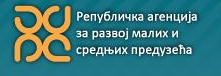 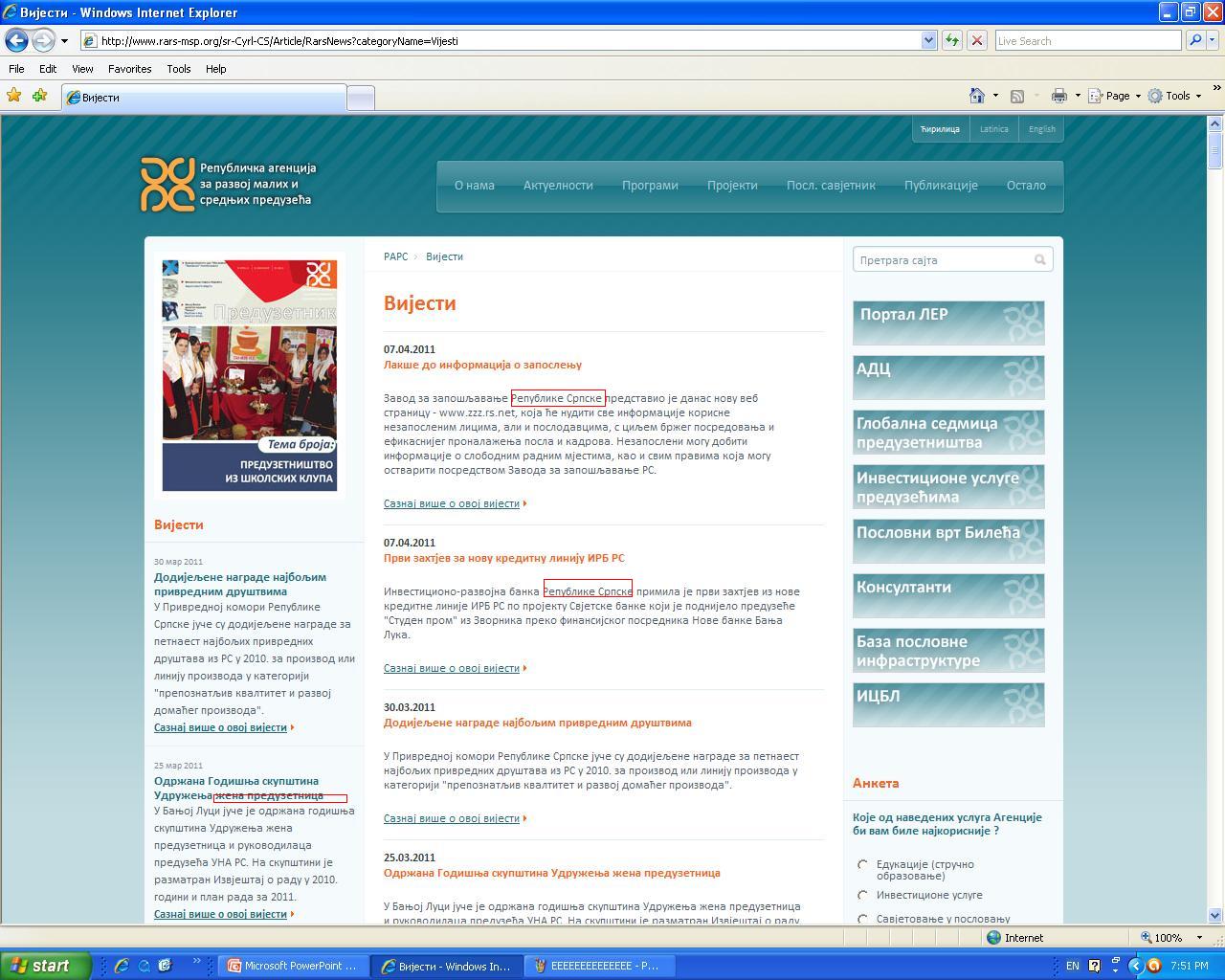 36
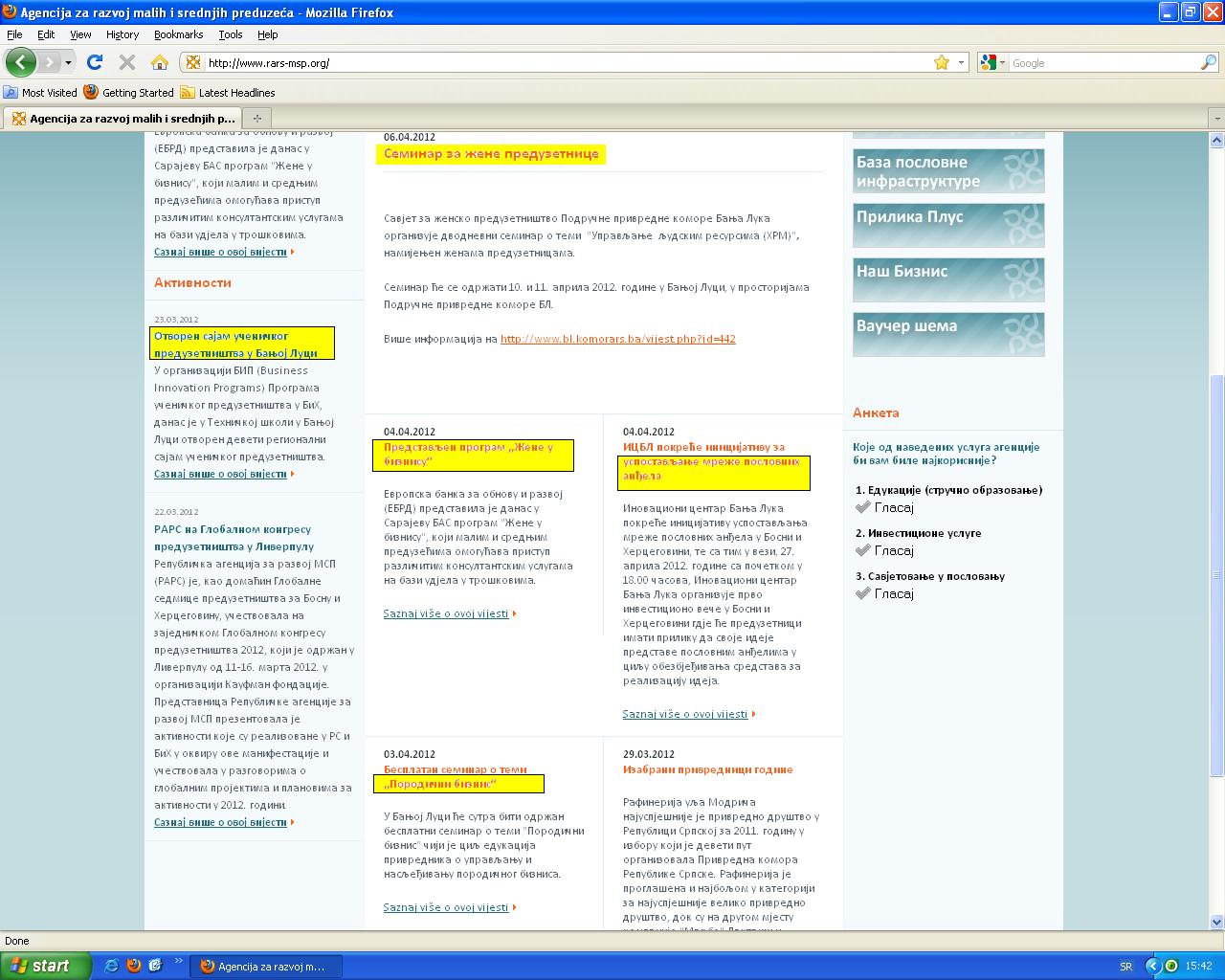 10.5. ИНСТИТУЦИОНАЛНА ПОДРШКА 
               СЕКТОРУ МСПП У ЦРНОЈ ГОРИ


КЉУЧНА МЕСТА У ИНСТИТУЦИОНАЛНОЈ ИНФРАСТРУКТУРИ ЗА ПОДРШКУ
СЕКТОРУ МСП СУ: МИНИСТРАСТВО ЕКОНОМИЈЕ И
                                         ДИРЕКЦИЈА ЗА РАЗВОЈ МСП

      
  НАЈВАЖНИЈА ФИНАНС. ИНСТИТУЦИЈА ЈЕ ИНВЕСТИЦИОНО РАЗВОЈНИ
  ФОНД ЦГ- ИРФЦГ

  ДЕЛУЈЕ И МРЕЖА ОД 11 РЕГИОНАЛНИХ И ЛОКАЛНИХ ПОСЛОВНИХ
  ЦЕНТАРА, ПРВЕНСТВЕНО ЗА САВЕТОДАВНЕ УСЛУГЕ,  ПОСЛОВНЕ ИНФОР-
  МАЦИЈЕ И ОБУКЕ

 ДОНЕТО ЈЕ НЕКОЛИКО СТРАТЕШКИХ ДОКУМЕНАТА ИЗ ОВЕ ОБЛАСТИ
 (СТРАТЕГИЈЕ РАЗВОЈА МСП ЗА ПЕРИОДЕ 2007-2010. И 2011-2013.)
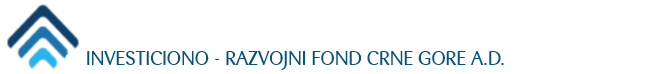 11. САВРЕМЕНИ ВИДОВИ ПОВЕЗИВАЊА МСП,
ПРЕДУЗЕТНИКА (МСПП) И
НОВИ ВИДОВИ ФИНАНСИРАЊА ОВОГ СЕКТОРА



ПОСЛОВНИ ИНКУБАТОРИ

КЛАСТЕРИ

САРАДЊА СА ВЕЛИКИМ ПРЕДУЗЕЋИМА

ФОНДОВИ РИЗИЧНОГ КАПИТАЛА

ПОСЛОВНИ АНЂЕЛИ
39
11.1.  ПОСЛОВНИ (БИЗНИС) ИНКУБАТОРИ
             


 ОРГАНИЗОВАН ПРОСТОР НАМЕЊЕН ПОЧЕТНИЦИМА У ПОСЛУ, ГДЕ ЋЕ ОНИ,
  УЗ СТРУЧНУ ПОМОЋ И САВЕТЕ, ПОКУШАТИ ДА РАЗВИЈУ СВОЈУ ПРЕДУЗЕТ.
  ИДЕЈУ И ПОСАО И ТАКО ЛАКШЕ ОПСТАНУ НА ТРЖИШТУ

 ПОСЛОВНИ ИНКУБАТОРИ СУ ЈЕДАН ОД ИНСТРУМЕНАТА РАЗВОЈА И
 ПОДРШКЕ СЕКТОРУ МСПП
 
 КОМЕ СУ НАМЕЊЕНИ?
     ПОЧЕТНИЦИМА, НОВООТВОРЕНИМ МСП

 ЗАШТО ПОЧЕТНИЦИМА?
     ЗАТО ШТО ЈЕ ПОЧЕТАК НАЈКРИТИЧНИЈА ФАЗА  У РАДУ МСП И ЗАТО ШТО
     СУ ПОЧЕТНИЦИ У ПОСЛУ ПОСЕБНО “РАЊИВИ”
40
ШТА ЈЕ ЦИЉ ЊИХОВОГ ПОСТОЈАЊА?
          - ОПСТАНАК ПОЧЕТНИКА НА ТРЖИШТУ КРОЗ
            ЊИХОВО ОСПОСОБЉАВАЊЕ;
         -  ДА “ПРОИЗВЕДУ” УСПЕШНА ПРЕДУЗЕЋА

   КАКО СЕ МЕРИ УСПЕШНОСТ ЈЕДНОГ ИНКУБАТОРА?
      КОЛИКО ЈЕ ИЗ ЊЕГА ИЗАШЛО УСПЕШНИХ И САМОСТАЛНИХ
      ПРЕДУЗЕЋА.
      
  КОЛИКО СЕ ОСТАЈЕ У ЊИМА?
     ОБИЧНО 3-5 ГОДИНА ТЈ. ДО ОСАМОСТАЉИВАЊА
 
   КОЛИКО ИХ ИМА?
      ПРОЦЕНЕ: 2.500 У ЦЕЛОМ СВЕТУ ОД ТОГА ПРЕКО 900 У ЕУ ( 300 У
      НЕМАЧКОЈ)
41
КОЛИКО ИХ ИМА У Р. СРБИЈИ?
      15 СА 178 “СТАНАРА”- ПРЕДУЗЕЋА
         5 СА  27 КОРИСНИКА И 290 ЗАПОСЛЕНИХ (Р. СРПСКА)
         СВЕГА 2 СА 23 СТАНАРА (ЦГ)

КОЛИКО САМ ИНКУБАТОР ИМА ЗАПОСЛЕНИХ ( БЕЗ СТАНАРА) ?
           ПРОСЕЧНО 3-5 ЗАПОСЛЕНИХ ( У Р. СРБИЈИ)

КО СУ ОСНИВАЧИ ?
           ДРЖАВА, ЛОКАЛНА САМОУПРАВА, ПРИВАТНИ СЕКТОР, ОБРА-
           ЗОВНЕ ИНСТИТУЦИЈЕ ; ПРИВАТНО ЈАВНО ПАРТНЕРСТВО;
           ПРИНЦИП ОДРЖИВОСТИ
42
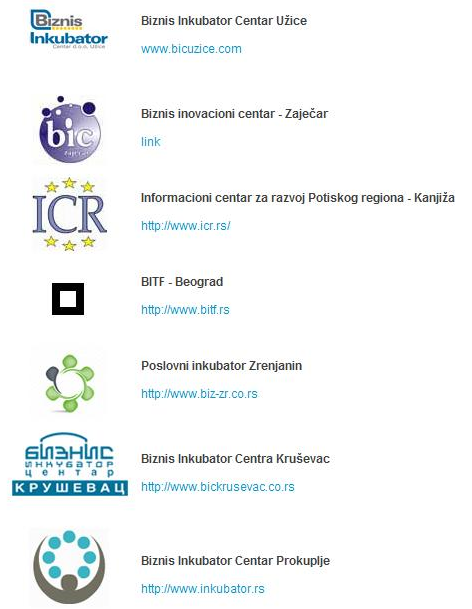 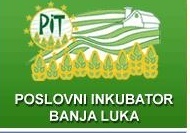 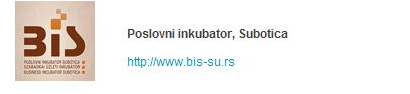 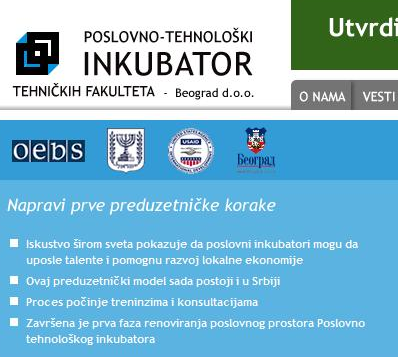 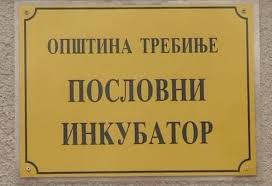 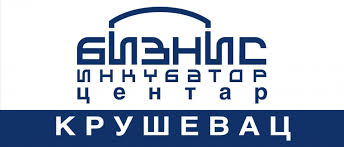 43
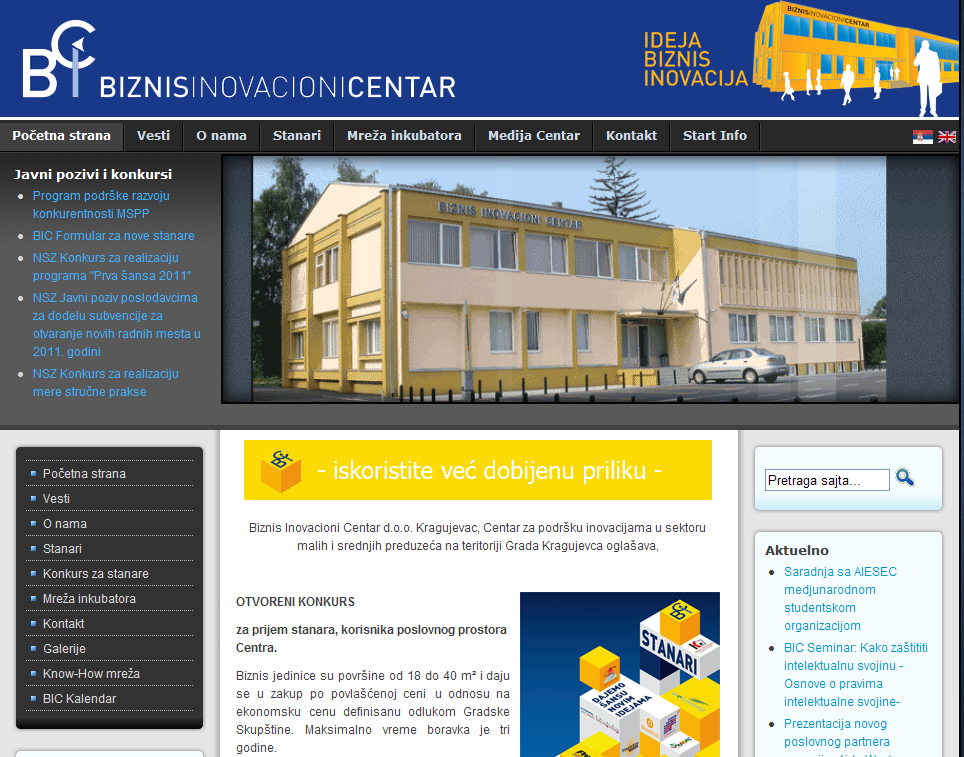 ПРИМЕР  ПОСЛОВНОГ  ИНКУБАТОРА
44
КАКВИ СУ ДРУШТВЕНИ ТРОШКОВИ КРЕИРАЊА РАДНОГ МЕСТА
    КРОЗ ИНКУБАТОРЕ?
       МНОГО НИЖИ ОД ДРУГИХ ПРОГРАМА ЗА КРЕИРАЊА Р. МЕСТА
     

КАКВИ СУ ЕФЕКТИ ПОСТОЈАЊА ПОСЛОВНИХ ИНКУБАТОРА?
     ИСТРАЖИВАЊА ПОКАЗУЈУ ДА  СУ МСП НАСТАЛА НА ОВАЈ
     НАЧИН МНОГО СТАБИЛНИЈА НЕГО ОД ОНИХ НАСТАЛИХ 
     ИЗВАН ИНКУБАТОРА

     
ШТА ЈЕ ПОСЕБНО ВАЖНО КОД ФОРМИРАЊА ОВИХ ИНКУБ. ?
          - СЕЛЕКЦИЈА БУДУЋИХ КОРИСНИКА “СТАНАРА”
          - ИЗБОР РУКОВОДСТВА ЦЕНТРА (ИНКУБАТОРА)
45
ИНКУБАТОРИ


                   НОВА (МАЛА И СРЕДЊА ПРЕДУЗЕЋА)


                 НОВИ ПОСЛОВИ И НОВЕ ТЕХНОЛОГИЈЕ


                                      НОВА РАДНА МЕСТА


               КОРИСТ ЗА ПОЈЕДИНЦЕ, ЛОКАЛНУ СРЕДИНУ,
         НАЦИОНАЛНУ ЕКОНОМИЈУ И ДРУШТВО УОПШТЕ
46
11.1.1. ЗНАЧАЈ ПОСЛОВНИХ ИНКУБАТОРА ЗА СЕКТОР МСП


КОЈИ ЈЕ ЗНАЧАЈ ИНКУБАТОРА ЗА МСП АЛИ И ДРУШТВО?

   ПОВЕЋАВА СЕ ВЕРОВАТНОЋА ЗА ОПСТАНАК ПРЕДУЗЕЋА

   КРЕИРАЊЕ НОВИХ РАДНИХ МЕСТА

   РАЗМЕНА ИСКУСТАВА ИЗМЕЂУ КОРИСНИКА

   ШАНСА ДА СЕ  ОБНОВЕ ПОСТОЈЕЋИ ОБЈЕКТИ И ПОНОВО КОРИСТЕ
             
   ПРУЖА САМОПОУЗДАЊЕ И
       ОСЕЋАЈ СИГУРНОСТИ КОРИСНИЦИМА
  
   ДОПРИНОСИ ЕКОНОМСКОМ РАЗВОЈУ ЛОКАЛНЕ ЗАЈЕДНИЦЕ

   СТВАРАЊЕ  “ЗДРАВИХ” И ОДРЖИВИХ ПРЕДУЗЕЋА
47
СТАНАРИМА СЕ ОМОГУЋАВА СТАРТНА ПРЕДНОСТ У ОДНОСУ НА 
      ПОЧЕТНИКЕ ИЗВАН ИНКУБАТОРА

   ПОДСТИЧЕ НОВЕ ИНВЕСТИЦИЈЕ И 
       УЛАГАЊА У НОВЕ ТЕХНОЛОГИЈЕ

   ПОДСТИЧЕ ПАРТНЕРСТВО ПРИВАТНОГ И ЈАВНОГ СЕКТОРА

   САРАДЊА НА РЕЛАЦИЈИ:ЛОКАЛНА ВЛАСТ – ДОНАТОРИ – ОБРАЗОВНЕ
        И НАУЧНЕ ИНСТИТУЦИЈЕ
48
11.1.2.            УСЛУГЕ ПОСЛОВНИХ ИНКУБАТОРА
                                                       (ШТА 
                  ПРЕДУЗЕТНИК МОЖЕ ДА ОЧЕКУЈЕ ОД ЈЕДНОГ 
                                ПОСЛОВНОГ ИНКУБАТОРА?)

 ПОСЛОВНИ ПРОСТОР И ОПРЕМА
       КАНЦЕЛАРИЈЕ, ПОГОНЕ ИЛИ ЛАБОРАТОРИЈЕ,
       САЛЕ ЗА САСТАНКЕ И ОБУКЕ,
       ИНТЕРНЕТ И ИТ ОПРЕМА, 
       КАНЦЕЛАРИЈСКА ОПРЕМА...

   ПОСЛОВНО САВЕТОДАВСТВО И ОСТАЛЕ ПОСЛОВНЕ УСЛ. 
       ПРАВНИ КОНСАЛТИНГ,
       ФИНАНСИЈСКИ КОНСАЛТИНГ,
       ВОЂЕЊЕ КЊИГА,
       ИСТРАЖИВАЊЕ ТРЖИШТА,
       ЗАШТИТА ИНТЕЛЕКТУАЛНЕ СВОЈИНЕ,
       ПОДРШКА КОД ПРОМОТИВНИХ НАСТУПА,
       ПОМОЋ КОД ТРАНСФЕРА ТЕХНОЛОГИЈЕ И ЗНАЊА...
49
11.1.3. ФАЗЕ БОРАВКА ПРЕДУЗЕТНИКА У ИНКУБАТОРУ


  ПРЕДИНКУБАЦИЈА (ФАЗА ПРИЈЕМА)
          -  ПОДНОШЕЊЕ ЗАХТЕВА  ЗА МЕСТО  У ИНКУБАТОРУ
          -  ПРЕДСЕЛЕКЦИЈА КАНДИДАТА 
             (КОМИСИЈА ВРШИ СЕЛЕКЦИЈУ НА ОСНОВУ
              СЕЛЕКЦИОНИХ КРИТЕРИЈУМА)
          -  ПОДРШКА САВЕТОДАВАЦА
             (КАКО БИ АПЛИКАНТИ УНАПРЕДИЛИ СВОЈЕ АПЛИКАЦИЈЕ)
          -  ПРИЈЕМ У ИНКУБАТОР
             (КОНАЧНИ ОДАБИР КАНДИДАТА, ПОТПИСИВАЊЕ УГОВОРА)

     ИНКУБАЦИЈА 
        (ПОЧЕТАК САМОСТАЛНОГ ОБАВЉАЊА ДЕЛАТНОСТИ АЛИ УЗ
        СТАЛНУ ПОДРШКУ ИНКУБАТОР ЦЕНТРА)

      ПОСТИНКУБАЦИЈА
50
11.1.4. ОСТАЛИ ОБЛИЦИ ЦЕНТАРА 
                 ЗА ПОСЛОВНУ ПОДРШКУ


 ТЕХНОЛОШКИ ПАРКОВИ
     - АКЦЕНАТ ЈЕ НА НОВИМ
       ТЕХНОЛОГИЈАМА
     - САРАДЊА СА НАУЧНИМ И
       ОБРАЗОВНИМ ИНСТИТУЦИЈАМА 
  ПОСЛОВНО ТЕХНОЛОШКИ ПАРКОВИ

 ЦЕНТРИ ЗА ТРАНСФЕР ТЕХНОЛОГИЈА


  НА СЛИЦИ: НАУЧНО ТЕХНОЛОШКИ
                            ПАРК ЗЕМУН А.Д. (“ИХИС”)
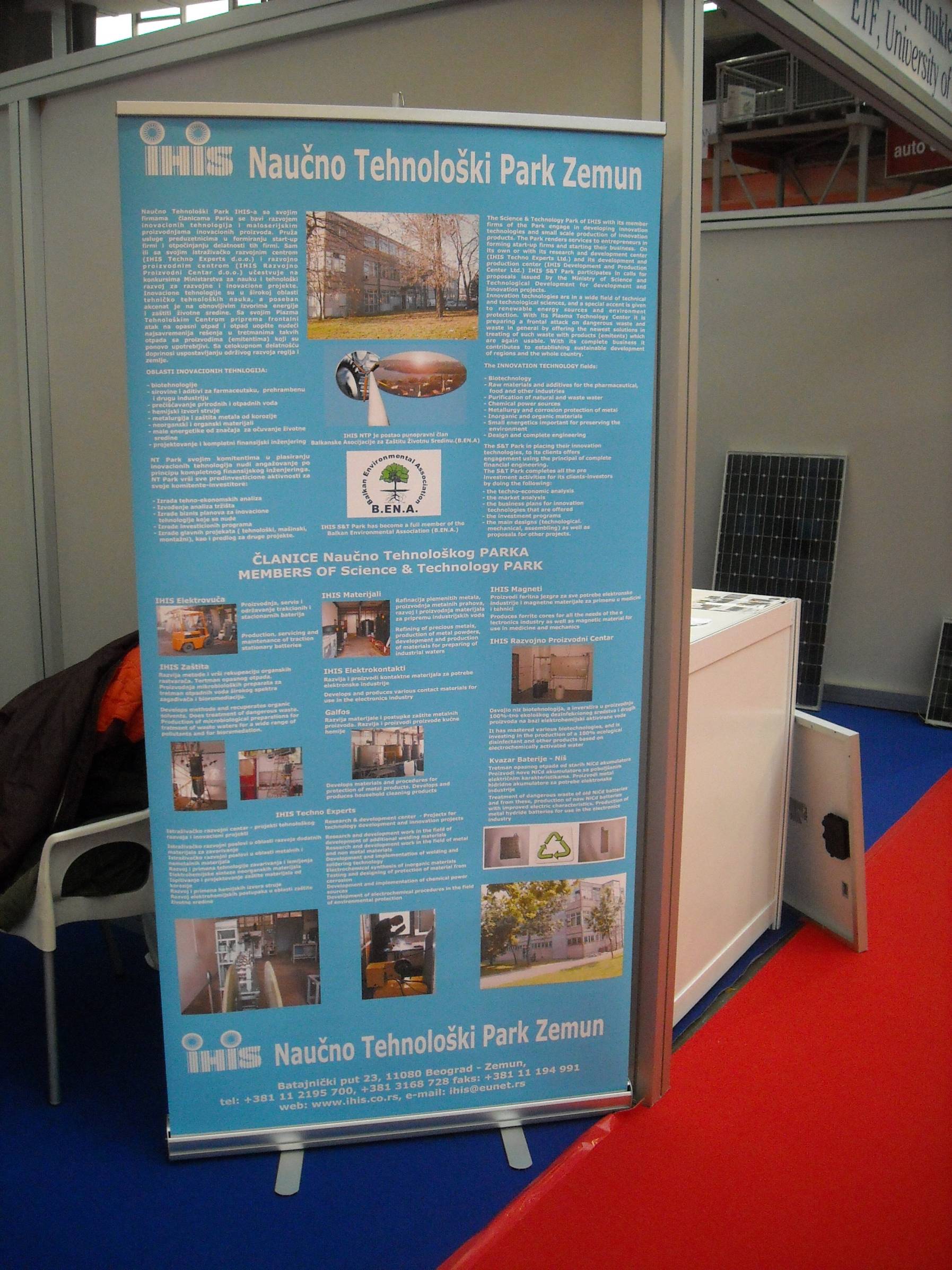 51
11.2.                          К Л А С Т Е Р И 
                   (енглески “cluster”: група, скуп, грозд)
             

                         СКУП, ОДНОСНО ОРГАНИЗАЦИЈА,
                                 МЕЂУСОБНО ПОВЕЗАНИХ
           ПРОИЗВОДНИХ И/ИЛИ УСЛУЖНИХ ПРЕДУЗЕЋА,
      ЊИХОВИХ ДОБАВЉАЧА И ПОТПОРНИХ ИНСТИТУЦИЈА 
                               СА ОДРЕЂЕНЕ ТЕРИТОРИЈЕ, 
                                                      ЗБОГ:
                ЗАЈЕДНИЧКОГ НАСТУПА  НА ТРЖИШТИМА И 
                  СТИЦАЊА КОНКУРЕНТСКИХ ПРЕДНОСТИ.
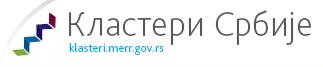 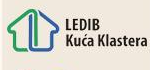 52
11.2.                     К Л А С Т Е Р И 
             

 

                    3 КОМПОНЕНТЕ КЛАСТЕРСКОГ ПОВЕЗИВАЊА:

                       ТЕРИТОРИЈАЛНА (ГЕОГРАФСКА) КОНЦЕНТРАЦИЈА


                  СПЕЦИЈАЛИЗАЦИЈА ПОСЛОВАЊА 
                                                  (СЛИЧАН ИЛИ ИСТИ: 
                       ПРОИЗВОДНИ  ПРОГРАМ, ДОБАВЉАЧИ, КУПЦИ...)

 
                 МЕЂУСОБНО ПОВЕРЕЊЕ  ИЗМЕЂУ ЧЛАНОВА КЛАСТЕРА
53
МОДЕЛИ ОСНИВАЊА КЛАСТЕРА


      “ОД ВРХА ПРЕМА ДНУ”- ДРЖАВА ИХ ОСНИВА




      “ ОД ДНА КА ВРХУ” – ИНИЦИЈАТИВА КРЕЋЕ ОД 
                                                   ПРИВРЕДНИХ СУБЈЕКАТА
54
ВРСТЕ КЛАСТЕРА
                ГЕОГРАФСКИ (ЧЛАНОВИ СУ СА ИСТОГ ПОДРУЧЈА)
                СЕКТОРСКИ (ЧЛАНОВИ ПОСЛУЈУ У ИСТОМ СЕКТОРУ)
                ХОРИЗОНТАЛНИ
                ВЕРТИКАЛНИ (КЛАСТЕР ДОБАВЉАЧКОГ ЛАНЦА)
                 
                НАЦИОНАЛНИ 
                РЕГИОНАЛНИ
                КОМЕРЦИЈАЛНИ (НПР: ПРОИЗВОЂАЧИ АУТОМОБИЛА И ДЕЛОВА)

               ТЕХНО (НА ВИСОКИМ ТЕХНОЛОГИЈАМА)
                KNOW-HOW (ОДРЖАВАЊЕ ПРЕДНОСТИ У ЗНАЊУ)
                МЕШОВИТИ (НА КОНКУР. ПРЕДНОСТИ НЕКОГ ПОДРУЧЈА- ВИНАРИ)
55
КЛАСТЕРСКО
           ПОВЕЗИВАЊЕ
        НА ПРИМЕРИМА:
       ПОЉОПРИВРЕДЕ И
      ЦВЕЋАРСКЕ ДЕЛАТН.
56
ПРЕПРЕКЕ У ФУНКЦИОНИСАЊУ КЛАСТЕРА
             НЕПОВЕРЕЊЕ У ПАРТНЕРЕ,

             НЕДОВОЉНА ПОСВЕЋЕНОСТ ЗАЈЕДНИЧКИМ ЦИЉЕВИМА,

             НЕДОСТАТАК ТИМСКОГ РАДА,

             НЕРЕАЛНА ОЧЕКИВАЊА ОД ЧЛАНСТВА У КЛАСТЕРУ,

             НЕДОСТАТАК ПРЕДУЗЕТНИЧКОГ ДУХА,

             НЕДОВОЉНА ФИНАНСИЈСКА И ПРАВНА ПОДРШКА ЗАЈЕДНИЧКИМ
             АКТИВНОСТИМА
57
11.3.  САРАДЊА СА ВЕЛИКИМ ПРЕДУЗЕЋИМА-
               ПРЕДУСЛОВ ОПСТАНКА ПРЕДУЗЕТНИКА



                                     ДИЛЕМА ВЕЛИКИХ:
                       ПРОИЗВОДИТИ или КУПИТИ  ????????????


                                                       ИЛИ                                    



                                                 ОДНОСНО
                     ПРОИЗВОДИТИ у сопственој режији
                                                    или
            ПРЕПУСТИТИ ДРУГИМА ПРОИЗВОДЊУ?????
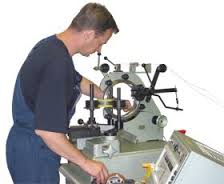 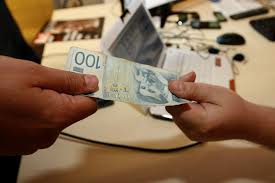 58
11.3.  САРАДЊА СА ВЕЛИКИМ ПРЕДУЗЕЋИМА-
               ПРЕДУСЛОВ ОПСТАНКА ПРЕДУЗЕТНИКА



                                     
                           ВЕЛИКИ СЕ ЧЕСТО ОДЛУЧЕ ДА
               КУПЕ/ПРЕПУСТЕ ДРУГИМА ПРОИЗВОДЊУ,


              ВЕЛИКИ ИМАЈУ НА ДЕСЕТИНЕ И СТОТИНЕ
                                        КООПЕРАНАТА,


                                                      КОРИСТ: 
                       И ЗА ЈЕДНЕ И ЗА ДРУГЕ.
59
11.3.  САРАДЊА СА ВЕЛИКИМ ПРЕДУЗЕЋИМА-
               ПРЕДУСЛОВ ОПСТАНКА ПРЕДУЗЕТНИКА



КООПЕРАЦИЈА

    ВЕЛИКИ ПРОИЗВОДЕ КЉУЧНЕ КОМПОНЕНТЕ,

    МСП У УЛОЗИ ЗАВИСНИХ ИСПОРУЧИЛАЦА ИЛИ ИЗВОЂАЧА,

    МСП РАДЕ ПО СПЕЦИФИКАЦИЈИ ВЕЛИКИХ,

    ВЕЛИКИ КОНТРОЛИШУ ПРОЦЕС ПРОИЗВОДЊЕ МСП,

    ВЕЛИКИ ПОМАЖУ МСП У ТЕХНОЛОГИЈИ, ОРГАНИЗАЦИЈИ, КРОЗ ОБУКЕ...
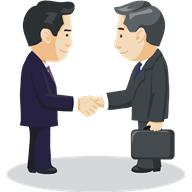 60
ПРОИЗВОДНА СПЕЦИЈАЛИЗАЦИЈА
     ШАНСА ЗА ДУГОРОЧАН ОПСТАНАК МСП

     ОБЛАСТ:  ПРОИЗВОДЊА АЛИ И
                          УСЛУГЕ

     НАРОЧИТО РАЗВИЈЕНО У: АУТОМОБИЛСКОЈ ИНДУСТРИЈИ,
                                                              ЕЛЕКТРОНСКОЈ ИНД,
                                                              МАШИНОГРАДЊИ...

    ВЕЛИКИ СЕ ЧЕСТО ОДЛУЧЕ ДА КУПЕ/ПРЕПУСТЕ ДРУГИМА ПРОИЗВОДЊУ,
    ВЕЛИКИ ИМАЈУ НА ДЕСЕТИНЕ И СТОТИНЕ КООПЕРАНАТА,
     КОРИСТ: И ЗА ЈЕДНЕ И ЗА ДРУГЕ.
61
ФУНКЦИЈА СНАБДЕВАЊА
      УЛОГА “САВРШЕНОГ КООПЕРАНТА” У СЛУЧАЈЕВИМА КАДА ЈЕ ВЕЛИКИМ
      ПРЕДУЗЕЋИМА ЕФИКАСНИЈЕ ДА НАБАВЕ НЕГО ДА ПРОИЗВОДЕ
      ОДРЕЂЕНЕ КОМПОНЕНТЕ, ПОГОТОВО ОНЕ МАЛИХ СЕРИЈА И СПЕЦИФИЧ.
      НАЧИНА ПРОИЗВОДЊЕ

ФУНКЦИЈА ДИСТРИБУЦИЈЕ
        - МСП ПРЕУЗИМАЈУ ДИСТРИБУЦИЈУ ПРОИЗВОДА  ВЕЛИКИХ
          ПРЕДУЗЕЋА И КОМПАНИЈА
        - МСП  ПРУЖАЈАЈУ ЈОШ  ЧИТАВ СЕТ РАЗЛИЧИТИХ УСЛУГА 
           ( МОНТАЖА, УГРАДЊА, СЕРВИСИРАЊЕ...)
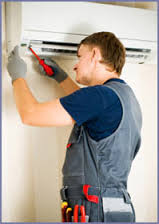 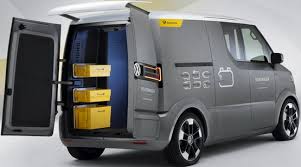 62
АУТСОРСИНГ
   ДОГОВОРЕНО ПРЕНОШЕЊЕ  ОДРЕЂЕНИХ ПОСЛОВА НА СПЕЦИЈАЛИЗОВЕ ПРЕДУЗЕТНИКЕ , КАО НА ПРИМЕР:

           - УСЛУГЕ ВЕШАРАЈА У ХОТЕЛИМА,

           - УСЛУГЕ  ЧИШЋЕЊА И ОДРЖАВАЊА ХИГИЈЕНЕ,

           - КАДРОВСКА СЛУЖБА,
         
           - ПРЕДСЕДНИК КУЋНОГ САВЕТА !!!!!!!!!!!!
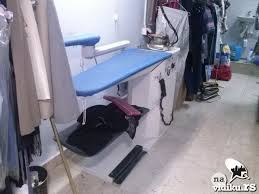 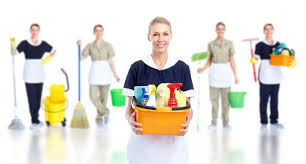 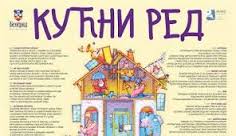 63
- ПРИПРЕМА ХРАНЕ (КЕТЕРИНГ) ЗА АВИО КОМПАНИЈЕ,

          - КЊИГОВОДСТВЕНЕ УСЛУГЕ,

          - ТРАНСПОРТ И ДИСТИБУЦИЈА

          - ОБЕЗБЕЂЕЊЕ
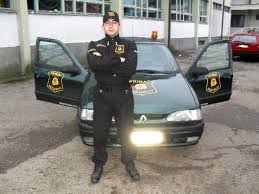 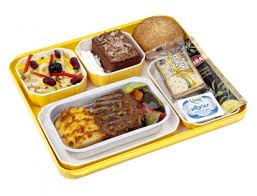 64
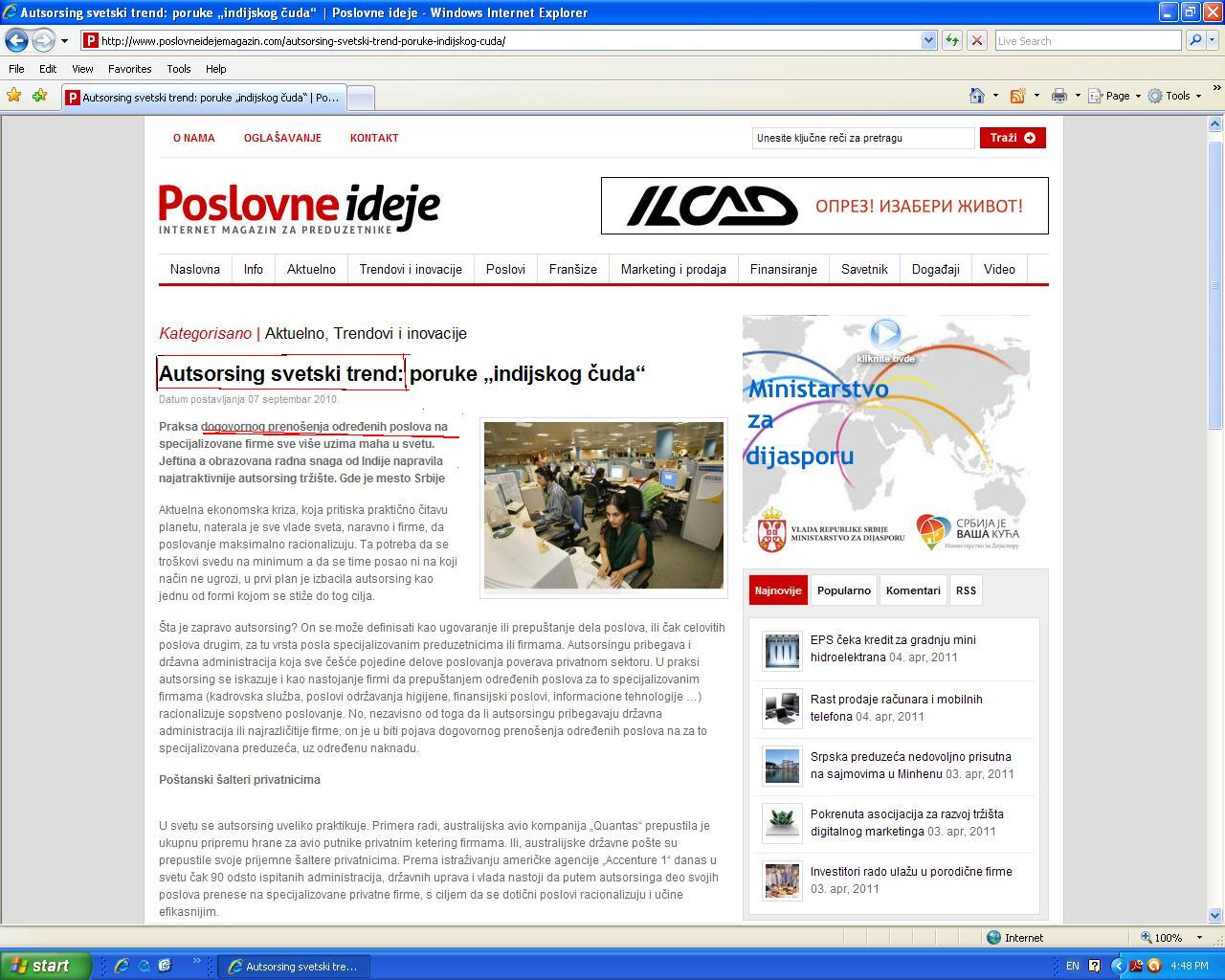 65
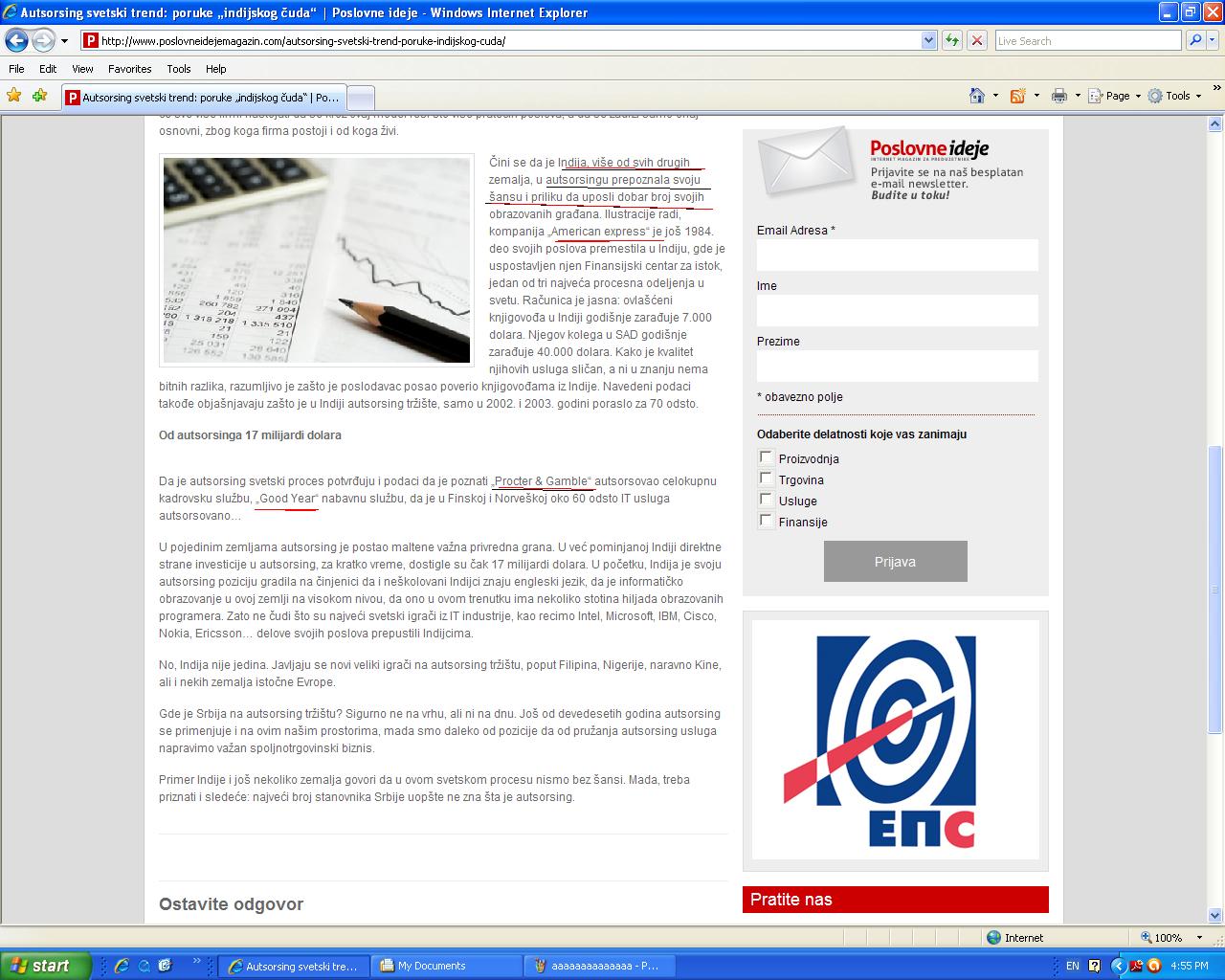 66
ВИДОВИ САРАДЊЕ ВЕЛИКИХ И МСП У Р.СРБИЈИ
    ВЕЛИКА ПРЕДУЗЕЋА У Р.СРБИЈИ СУ УГЛАВНОМ ЈАВНА И КОМУНАЛНА
    ПРЕДУЗЕЋА КОЈА НИСУ ПОСЕБНО ЗАИНТЕРЕСОВАНА ЗА МСП.

    ПРОЈЕКАТ “СЕЦЕП” – ПОДРШКА ЈАЧАЊУ КОНКУРЕНТНОСТИ
                                                  ПРЕДУЗЕЋА И ПРОМОЦИЈИ ИЗВОЗА
            - РАЗВОЈ КЛАСТЕРА,
            - РАЗВОЈ ЛАНАЦА СНАБДЕВАЊА И 
           - ИНТЕРНАЦИОНАЛИЗАЦИЈА ПОСЛОВАЊА МСП

           - “MEET THE BUYER“ ПОВЕЗИВАЊЕ ДОМАЋИХ ПРЕДУЗЕЋА СА 
                                                       ПОТЕНЦИЈАЛНИМ СТРАНИМ ПОСЛОВНИМ ПАРТ.
67
11.4.  ФОНДОВИ РИЗИЧНОГ КАПИТАЛА-
               НАЧИН ЗА  ПРЕВАЗИЛАЖЕЊЕ ПРОБЛЕМА
               ФИНАНСИРАЊА МСП

                    11.4.1.  ПОСЛОВНИ АНЂЕЛИ
                            (Business Angels )

 ФИЗИЧКА ИЛИ ПРАВНА ЛИЦА КОЈА ИНДИВИДУАЛНО ИЛИ КРОЗ 
 УДРУЖИВАЊА УЛАЖУ СВОЈ КАПИТАЛ, ЗНАЊЕ И ПОСЛОВНЕ КОНТАКТЕ
 У РАЗВОЈ ПОСЛОВНИХ ИДЕЈА НАЈЧЕШЋЕ СА ПОТЕНЦИЈАЛОМ ЗА БРЗ РАСТ. 
 

 ОБЕЗБЕЂУЈУ ПОЧЕТНИ КАПИТАЛ УЗ ЗАМЕНУ ЗА:
                                                                                             % У  ВЛАСНИШТВУ ИЛИ
                                                                                             ДОБИТ.

МОТИВ: ЗАРАДА АЛИ И ...
68
МРЕЖЕ ПОСЛОВНИХ АНЂЕЛА ( ОКО 420 У ЕУ И ОКО 360 У УСА):
       -  ЕВРОПСКА МРЕЖА ПОСЛОВНИХ АНЂЕЛА - ЕБАН
      -  BANE AND SWARM INVESTMENT GROUP
       -  MOUNTAIN PARTNERS GROUP


 МРЕЖА ПОСЛОВНИХ АНЂЕЛА У Р.СРБИЈИ- СБАН  WWW.SBAN.EU

     НА САМОМ ПОЧЕТКУ У СРБИЈИ ( ОД КРАЈА 2010.ГОДИНЕ)

     ЦИЉ: ПОВЕЗИВАЊЕПОСЛОВНИХ АНЂЕЛА И ПРЕДУЗЕТНИКА
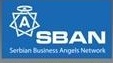 69
11.4.2.  РИЗИЧНИ ПРЕДУЗЕТНИ КАПИТАЛ
                              (venture capital)


 КАПИТАЛ КОЈИ СПЕЦИЈАЛИЗОВАНО ПРЕДУЗЕЋЕ ИЛИ ФОНД УЛАЖЕ У
 ДРУГО ПРЕДУЗЕЋЕ КОЈЕ СЕ ОСНИВА, РАЗВИЈА СЕ ИЛИ СЕ НАЛАЗИ У
 ПОСЛОВНИМ ТЕШКОЋАМА И РЕОРГАНИЗАЦИЈИ. УЛАГАЊЕ ЋЕ СЕ РЕАЛИ-
 ЗОВАТИ АКО СЕ ПРОЦЕНИ ДА ПРЕДУЗЕЋЕ ИМА ШАНСЕ,ИНОВАТИВНИ
 КАПИТАЛ И ПЕРСПЕКТИВУ ДА СЕ РАЗВИЈЕ, ПОРАСТЕ И ПОСТАНЕ КОНКУР.

 
  УЛАГАЧ СНОСИ РИЗИК ПОСЛОВНОГ НЕУСПЕХА АЛИ 
  ЗАТО СТИЧЕ ВЛАСНИЧКА И УПРАВЉАЧКА ПРАВА И ЕВЕНТУАЛНО
  ВИСОКЕ СТОПЕ ПРИНОСА.
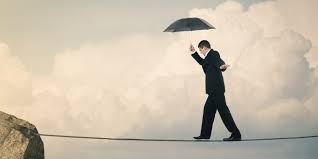 70
12.    СПЕЦИФИЧНОСТИ УПРАВЉАЊА
              ПОРОДИЧНИМ ПРЕДУЗЕЋИМА






                                          ПОРОДИЧНА ПРЕДУЗЕЋА:
  -НАЈСТАРИЈИ И НАЈЧЕШЋИ ВИД ОРГАНИЗОВАЊА ПРЕДУЗЕТНИКА
 
 - НЕКЕ ОД НАЈВЕЋИХ И НАЈПОЗНАТИЈИХ СВЕТСКИХ КОМПАНИЈА 
                                 СУ У ПОРОДИЧНОМ ВЛАСНИШТВУ

 
                                                   УЧЕШЋЕ
   ПОРОДИЧНИХ ПРЕДУЗЕЋА У УКУПНОМ БРОЈУ ПРЕДУЗЕЋА:
         ПРЕКО 90% У ЗЕМЉАМА СРЕДЊЕГ И ДАЛЕКОГ ИСТОКА,
                                      75% У ПРИВРЕДИ БРИТАНИЈЕ,
  И У СРБИЈИ СУ МНОГА МСПП УСТВАРИ ПОРОДИЧНЕ ФИРМЕ/ПРЕДУЗ.
СПЕЦИФИЧНОСТИ  МЕНАЏМЕНТА  У
             ПОРОДИЧНИМ ПРЕДУЗЕЋИМА


                                            У УЖЕМ СМИСЛУ: 
 ОНО ПРЕДУЗЕЋЕ КОЈЕ ЈЕ У ВЛАСНИШТВУ ЧЛАНОВА ЈЕДНЕ ПОРОДИЦЕ И
 КОЈИМ УПРАВЉАЈУ ЊЕНИ ОСНОВАЧИ ТЈ.ЧЛАНОВИ ЊИХОВИХ ПОРОДИЦА
 
                                         У ШИРЕМ СМИСЛУ:
                  У КОМЕ ОСНИВАЧИ И ЊИХОВЕ ПОРОДИЦЕ ИМАЈУ
                ЗНАЧАЈАН % ВЛАСНИШТВА ТЈ. КОНКТРОЛНИ ПАКЕТ И
                                   ВОДЕЋУ УЛОГУ У ВОЂЕЊУ ПОСЛА

                                              АЛИ И У СЛУЧАЈУ КАД ЈЕ:
  ПОРОДИЦА МАЊИНСКИ ВЛАСНИК, АЛИ ЧЛАНОВИ ПОРОДИЦЕ ИМАЈУ
                    ЗНАЧАЈАН УТИЦАЈ НА ПОСЛОВАЊЕ ТЈ. ТАЈ УТИЦАЈ
        НИЈЕ СРАЗМЕРАН ВЛАСНИЧКОМ УДЕЛУ ПОРОДИЦЕ У ПРЕДУЗЕЋУ
72
КРИТЕРИЈУМИ: 

                   УДЕО (у %) ПОРОДИЦЕ У ВЛАСНИШТВУ

          УТИЦАЈ ПОРОДИЦЕ НА ПОСЛОВНУ ПОЛИТИКУ

      УДЕО (у %) ЧЛАНОВА ПОРОДИЦЕ У СТРУКТ. ЗАПОСЛЕНИХ
73
3 ЕЛЕМЕНТА
            ПОРОДИЧНОГ  БИЗНИСА:

                                             ПОРОДИЦА

                       ПРЕДУЗЕЋЕ (ФИРМА) 
                       
                         ИМОВИНА
74
ПОРОДИЧНА  ПРЕДУЗЕЋА – ПРЕДНОСТИ 



     
ПОСВЕЋЕНОСТ  ПОСЛУ

ЛОЈАЛНОСТ  ПРЕДУЗЕЋУ

СПЕЦИФИЧНА ЗНАЊА И ВЕШТИНЕ

КОНТИНУИТЕТ ЗНАЊА ( С КОЛЕНА НА КОЛЕНО)

ПОВЕРЕЊЕ ОКРУЖЕЊА У ПРЕДУЗЕЋЕ

ИМИЏ И ПРЕПОЗНАТЉИВ ИДЕНТИТЕТ

НЕФОРМАЛАН ПРИСТУП И ФЛЕКСИБИЛНОСТ  У ПОСЛОВАЊУ
75
ПОРОДИЧНА  ПРЕДУЗЕЋА – НЕДОСТАЦИ 



     
СУКОБ ИНТЕРЕСА НА РЕЛАЦИЈИ ПРЕДУЗЕЋЕ-ПОСАО

РИВАЛСТВО УНУТАР ЧЛАНОВА ПОРОДИЦЕ

НЕФОРМАЛНОСТ

НЕДОСТАТАК ЈАСНО ДЕФИНИСАНИХ ПОСЛОВНИХ ПРОЦЕДУРА

ПРЕНОШЕЊЕ ПОРОДИЧНИХ ПРОБЛЕМА НА ПОСАО

НЕПРИХВАТАЊЕ НЕМИМОВНИХ ПРОМЕНА

ГЕНЕРАЦИЈСКИ ЈАЗ
ПИТАЊЕ ПОВЛАЧЕЊА СА ПОСЛА
ПРОБЛЕМ ТРАЈАЊА
76
УПРАВЉАЊЕ 
                          ПОРОДИЧНИМ  ПРЕДУЗЕЋЕМ




                                            ЗАСНИВА СЕ НА :

        ПОЗНАВАЊУ СПЕЦИФИЧНОСТИ,ПРЕДНОСТИ И НЕДОСТАТАКА
                                   ПОРОДИЧНИХ ПРЕДУЗЕЋА АЛИ И





    ОПШТЕПРИХВАЋЕНИМ  ПРИНЦИПИМА  УПРАВЉАЊА КОЈА ВАЖЕ
                                 И ЗА СВЕ ДРУГЕ ВРСТЕ ПРЕДУЗЕЋА
77
ПРЕНОС МЕНАЏМЕНТА СА ЈЕДНЕ ГЕНЕРАЦИЈЕ НА ДРУГУ

     - НОВА ГЕНЕРАЦИЈА ИМА ДРУГАЧИЈЕ ВИЂЕЊЕ ПОСЛА,

     - БЛАГОВРЕМО ГА ПРИПРЕМИТИ (ПЛАНИРАТИ ПРЕНОС)

     - ДА ПРОЂЕ ШТО БЕЗБОЛНИЈЕ ПОГОТОВО ЗБОГ ПОСЛОВНИХ
       ПАРТНЕРА, 

     - СУМЊА ДА ЛИ ЋЕ НАСЛЕДНИК УСПЕШНО ДА ИЗВРШАВА
       ПРЕДХОДНО УГОВОРЕНЕ ОБАВЕЗЕ
78
ОДНОС ИЗМЕЂУ ЧЛАНОВА ПОРОДИЦЕ

   -  НИСУ СВИ ЧЛАНОВИ ПОРОДИЦЕ  ЈЕДНАКО ЗАИНТЕРЕСОВАНИ
      ЗА ПОРОДИЧНИ ПОСАО. 
      ШТА РАДИТИ СА ТАКВИМА?

   -  КАКО ДЕЛИТИ ЗАРАДУ? 
      СВИМА ПОДЈЕДНАКО ИЛИ ПРЕМА
      ЗАСЛУЗИ, СПОСОБНОСТИ И
     ДОПРИНОСУ УСПЕХА ПРЕДУЗЕЋА?
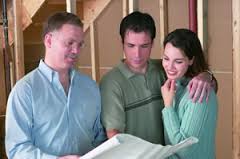 79
УВОЂЕЊЕ НАСЛЕДНИКА У ПОСАО

     - КО ЋЕ БИТИ НАСЛЕДНИК?

     - КАКО ОДАБРАТИ НАСЛЕДНИКА?

     - 2 НАЧИНА УВОЂЕЊА У ПОСАО:
               ПОСТЕПЕНО УВОЂЕЊЕ (У СВОЈОЈ ФИРМИ, СТЕПЕНИЦА
                                                                    ПО СТЕПЕНИЦА)
               КАСНИЈЕ УВОЂЕЊЕ (СТИЧУ ИСКУСТВО У НЕКОМ
                                                           ДРУГОМ ПРЕДУЗЕЋУ)
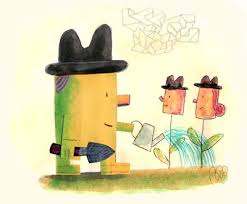 80
ПРИМЕР
“ПОРОДИЧНОГ”
ПРЕДУЗЕЋА
81
ОДНОС ЗАПОСЛЕНИХ НА РЕЛАЦИЈИ: 
    ЧЛАНОВИ-НЕЧЛАНОВИ ПОРОДИЦЕ

   -  ПОТЕНЦИЈАЛНИ ИЗВОР КОНФЛИКАТА 

   - ПОСТОЈАЊЕ ВЕШТАЧКИХ ПОДЕЛА :
             “МИ”/”ОНИ” ,
             “НАШЕ”/”ЊИХОВО”

   -  СПРЕЧИТИ ФАВОРИЗОВАЊЕ ЧЛАНОВА ПОРОДИЦЕ У ОДНОСУ
      НА ОСТАЛЕ ЗАПОСЛЕНЕ
82
В А  Ж  Н О!!!!!!!!!!!!!

     - НАЋИ БАЛАНС ПО ВИШЕ ОСНОВА
              ПОСАО / ПОРОДИЦА, 
              ОСНИВАЧ / НАСЛЕДНИЦИ,
                  ЧЛАНОВИ ПОРОДИЦЕ / НЕЧЛАНОВИ,
              ПОРОДИЦА / ПРОФЕСИОНАЛНИ МЕНАЏЕРИ

    -  ОБЕЗБЕДИТИ ЕФИКАСНУ ОРГАНИЗАЦИОНУ СТРУКТУРУ

    -  ОБЕЗБЕДИТИ КОНТИНУИТЕТ ПРЕДУЗЕЋА (ОПСТАНАК НА
                                                                                                   ДУГИ РОК)
83
УПРАВЉАЊЕ  ПОРОДИЧНИМ  ПРЕДУЗЕЋЕМ
                         У ЗАВИСНОСТИ  ОД  ФАЗЕ  РАЗВОЈА



 I ФАЗА:
     ПОЧЕТНА ФАЗА,
     ОСНИВАЧ ИМА ПОТПУНУ КОНТРОЛУ НАД ПОСЛОВАЊЕМ,
     ПЛАНИРАЊЕ НАСЛЕДНИКА,
     ЕВЕНТУАЛНО УВОЂЊЕ ПРОФЕСИОНАЛНОГ МЕНАЏЕРА


 II ФАЗА:
     НАСЛЕДНИЦИ СУ ПРЕУЗЕЛИ ПОСАО,
     ОСНИВАЧ ВИШЕ НЕМА ГЛАВНУ РЕЧ,
       ПРОБЛЕМ КАКО ОДРЖАТИ ПОРОДИЧНО ВЛАСНИШТВО,
       ПОЈАВЉУЈУ СЕ НОВИ ЦИЉЕВИ ПОСЛОВАЊА,
       ПРОФЕСИОНАЛИЗАЦИЈА МЕНАЏМЕНТА
84
III ФАЗА:
    - РАЗИЛАЖЕЊЕ ИНТЕРЕСА НА РЕЛАЦИЈИ  ПОРОДИЦА - ПРОСАО,
    - ПРЕИСПИТИВАЊЕ  ОДНОСА ПРЕДУЗЕЋЕ - ПОРОДИЦА,
    - ДЕФИНИСАЊЕ ОДНОСА ПОРОДИЦА – МЕНАЏМЕНТ
      ИЗВАН ПОРОДИЦЕ,
    - РЕШАВАЊЕ ПИТАЊА И КОНФЛИКАТА УНУТАР ПОРОДИЦЕ
85
13.       И З Л А З А К  ПРЕДУЗЕТНИКА  ИЗ
   ПОСЛА (ПРЕДУЗЕТНИЧКОГ ПОДУХВАТА)






                               
                                                                        КАКО
           ИЗАЋИ ИЗ ПОСЛА (ПРЕКИНУТИ ПОСЛОВНУ АКТИВНОСТ)?
 
                                 
                                                    ЗАШТО и КАДА
     ИЗАЋИ ИЗ ПОСЛА (ПРЕКИНУТИ ПОСЛОВНУ АКТИВНОСТ)?
   ПЕНЗИЈА, УМОР, ЗАСИЋЕЊЕ, ПОРОДИЧНИ РАЗЛОЗИ, ЛОШИ ПОСЛОВНИ
     РЕЗУЛТАТИ, ЈАЧАЊЕ КОНКУРЕНЦИЈЕ, ПАД ТРЖИШНОГ УЧЕШЋА,
     НЕКОНКУРЕНТНОСТ...

                                                    ВАЖНО!!!!!!!!!!!!
 О СТРАТЕГИЈИ ИЗЛАСКА ПРЕДУЗЕТНИЦИ МОРАЈУ ДА РАЗМИШЉАЈУ ВЕЋ НА ПОЧЕТКУ  ОБАВЉАЊА ДЕЛАТНОСТИ
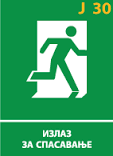